Standardized Terminology for MPHO
Speaking the same language globally
Karen Moniz, Technical Director, ICCBBA
What does it mean?
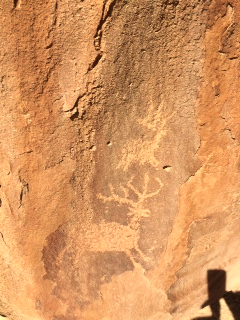 [Speaker Notes: This petroglyph, located on the Palisade Rim Trail in Colorado provides information.
However, without definition, standardization, and harmonization, how can we be sure what it means?
What would a neighboring community think it means?  Dinner? Family Pet?  Art?  Quantity?  Direction?

WHY is it important to understand WHAT this means?  HOW to determine WHAT symbol is used?]
Why is a standardized terminology important?
Patient safety - MPHO carries risk
What information is being conveyed to clinicians? To patients?
Biovigilance – What is stored in health records?
Inventory control – What do you have or need?
Data Mining – Statistical analysis and research
[Speaker Notes: What do you have available?
What can you collect or acquire?
What do you need?

?– Type of information vs purpose of information

Ensure consistent documentation across the healthcare]
ISBT 128 Information Environment Model
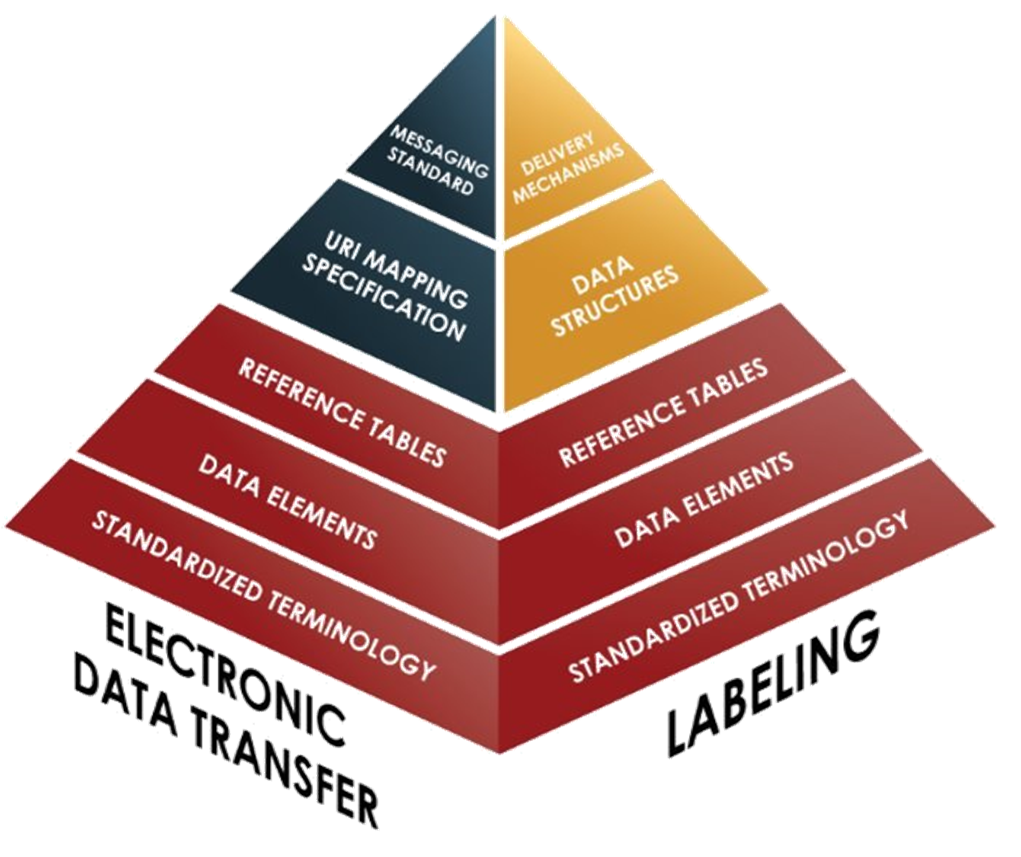 [Speaker Notes: International standard for terminology, identification, labeling, and electronic data exchange associated with medical products of human origin (MPHO).
So it's like comparing apples with oranges both fruits but very different

Encoding and data transfer with standardized terminology at its base]
Class Names
PEACH
CHERRY
APPLE
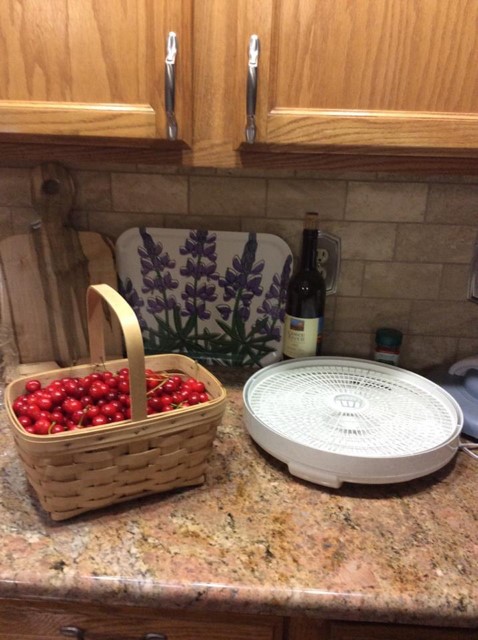 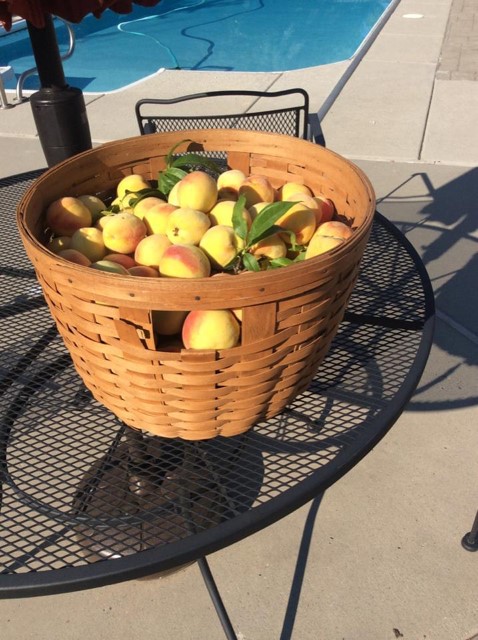 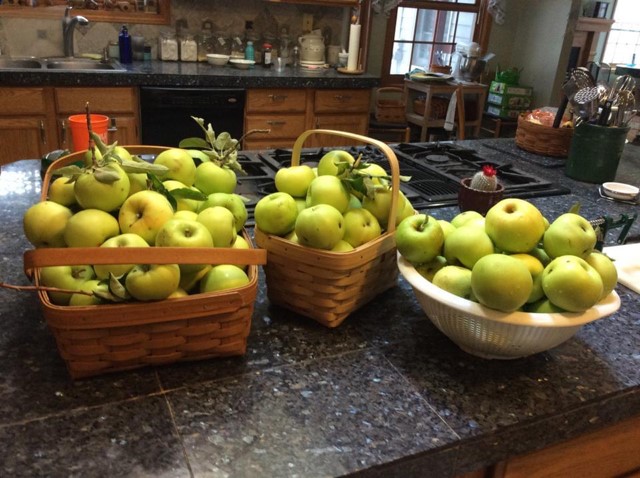 Some ISBT 128 Class Names
Tissue
Cellular Therapy
Blood
CONVELESCENT PLASMA
CROPRECIPITATE
FIBRINOGEN COMPLEX
FRESH FROZEN PLASMA
PLATELETS
RED BLOOD CELLS
HPC, APHERESIS
HPC, MARROW
MNC, APHERESIS
iPSC, SKIN
MSC, AMNIOTIC MEMBRANE
DC, CORD BLOOD
ARTERY, BRACHIAL
VEIN, FEMORAL
TENDON, ACHILLES
BONE, CHIPS
DERMIS
BIRTH TISSUES
Attribute Groups
Additives
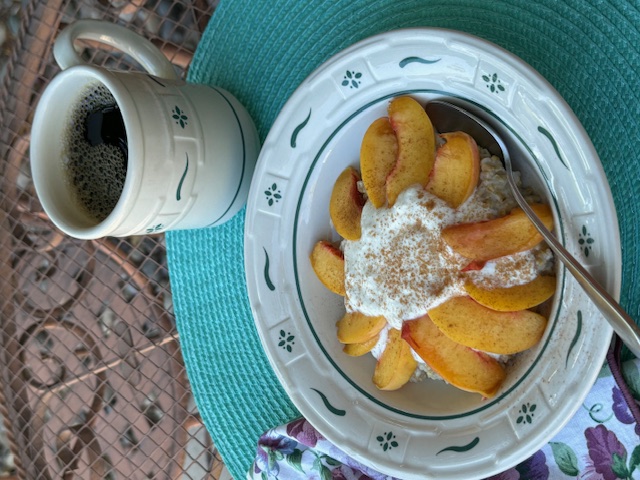 Type of preservation
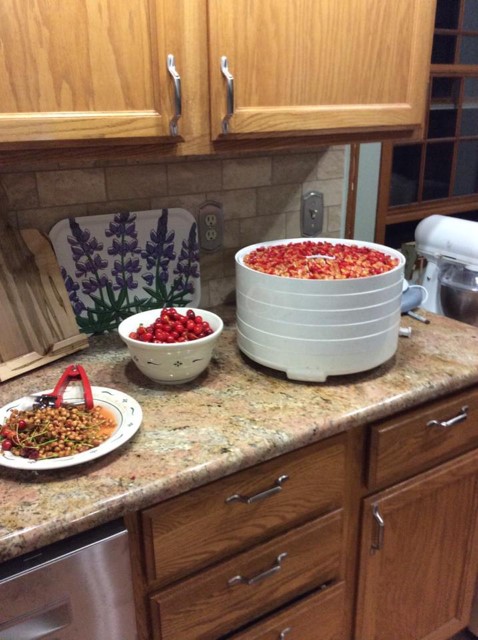 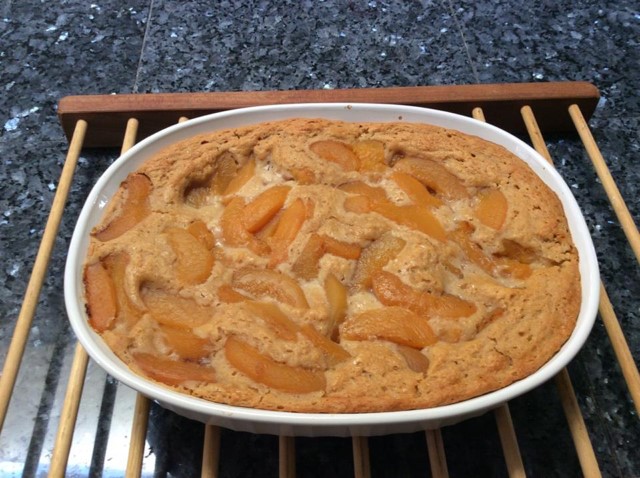 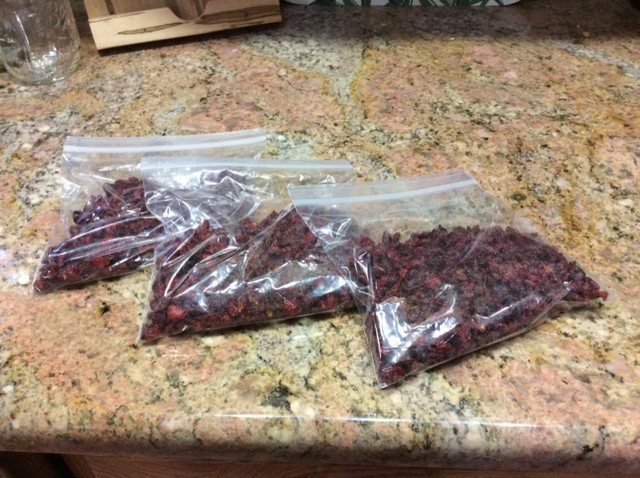 Some ISBT 128 Attribute Groups
Tissue
Cellular Therapy
Blood
Core conditions
System Integrity
Irradiation
Residual Leukocyte Content
Pathogen Reduction
Antibody Specificity
Core conditions
Cryoprotectant
Genetically Modified
Mobilization
Enrichment
Cultured
Additives
Type of Preservation
Pathogen Reduction
Demineralization
Nominal Granule Size
Skin Fenestration
[Speaker Notes: Quality and Safety

Type of information vs purpose of information]
How?
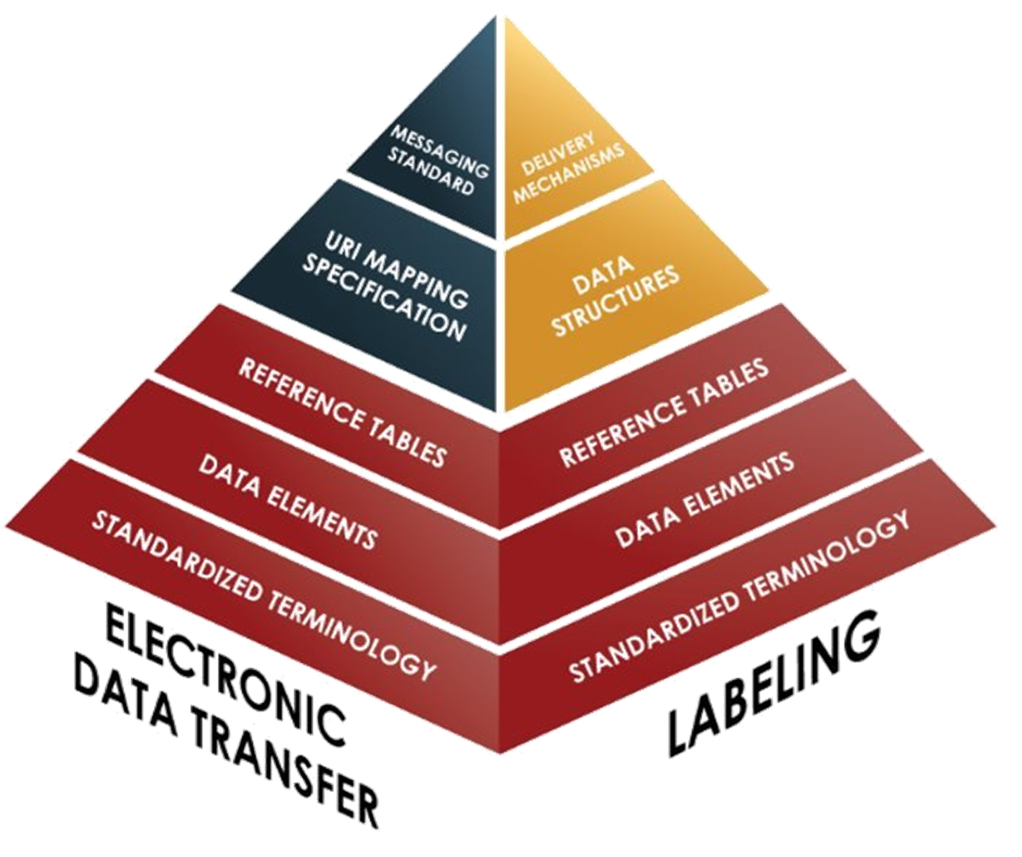 ISBT 128 Standard Information Environment
Technical Advisory Groups
Standards Committee
Public Comment
[Speaker Notes: Collaboratively Developed  TRANSPARENCY

ICCBBA Technical Advisory Groups

Fully compatible with the Single European Code

Engagement with other groups and associations
The PDC database maintained by ICCBBA consists of codes mapped to product descriptions. 
These product descriptions are based on standard terminology, which was developed and is maintained with input from the technical advisory groups (or TAGs) I mentioned previously, as well as input from end users. 
Standardized product description codes let the physician order the correct product for treatment and allow records to reflect exactly what the patient received. 
The standards document referenced here, ISBT 128 Standard Terminology for Medical Products of Human Origin (ST-002) describes the terminology used to define ISBT 128 PDCs. 
To use an analogy, not only does the terminology differentiate apples from oranges, it defines whether the fruit was sliced, juiced, frozen, etc.
As more input is gathered from end user requests and technical advisory groups, the terminology document is updated and published approximately 10 to 12 times per year, as is the product description code database.]
Syntax
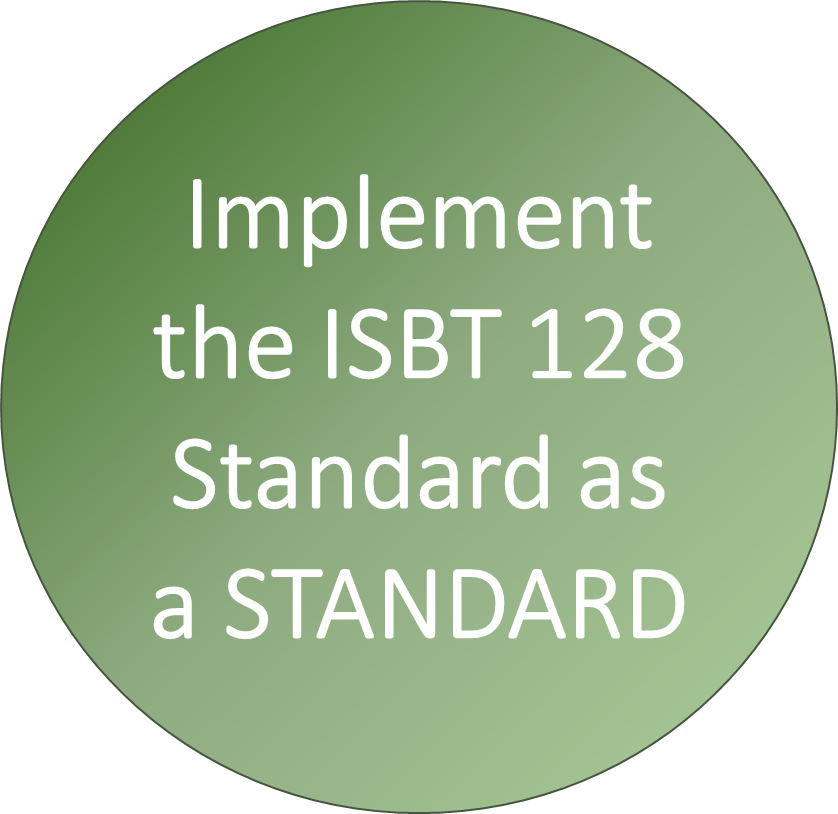 Structured format
Data Identifiers
Check Characters
[Speaker Notes: Data Identifiers
Check characters
Structured format for barcodes
Structured format for data elements]
Learn more about it!
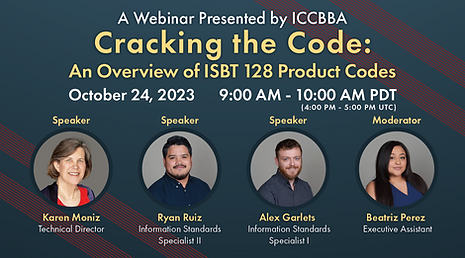 [Speaker Notes: For a deeper dive into PDCs, please visit ISBT128.org for the Cracking the Code webinar.
Help Desk:support@isbt128.org]
Terminology development
Existing areas - existing terminology
Existing areas – new Class Names or New Attributes
New areas – Example: Extracellular Vesicles
     Collaborative effort with:
ICCBBA’s CTCLAG (Cell Therapy Coding and Labeling Advisory Group)
ISCT (International Society for Cell & Gene Therapy)
ISEV (International Society for Extracellular Vesicles)
Fundamental Elements of Traceability
Globally Unique Donation Identification
Product Description Code
Division Identifier
Processing Facility Code
[Speaker Notes: MPHO Unique Identifier]
Chain of Identity Identifier
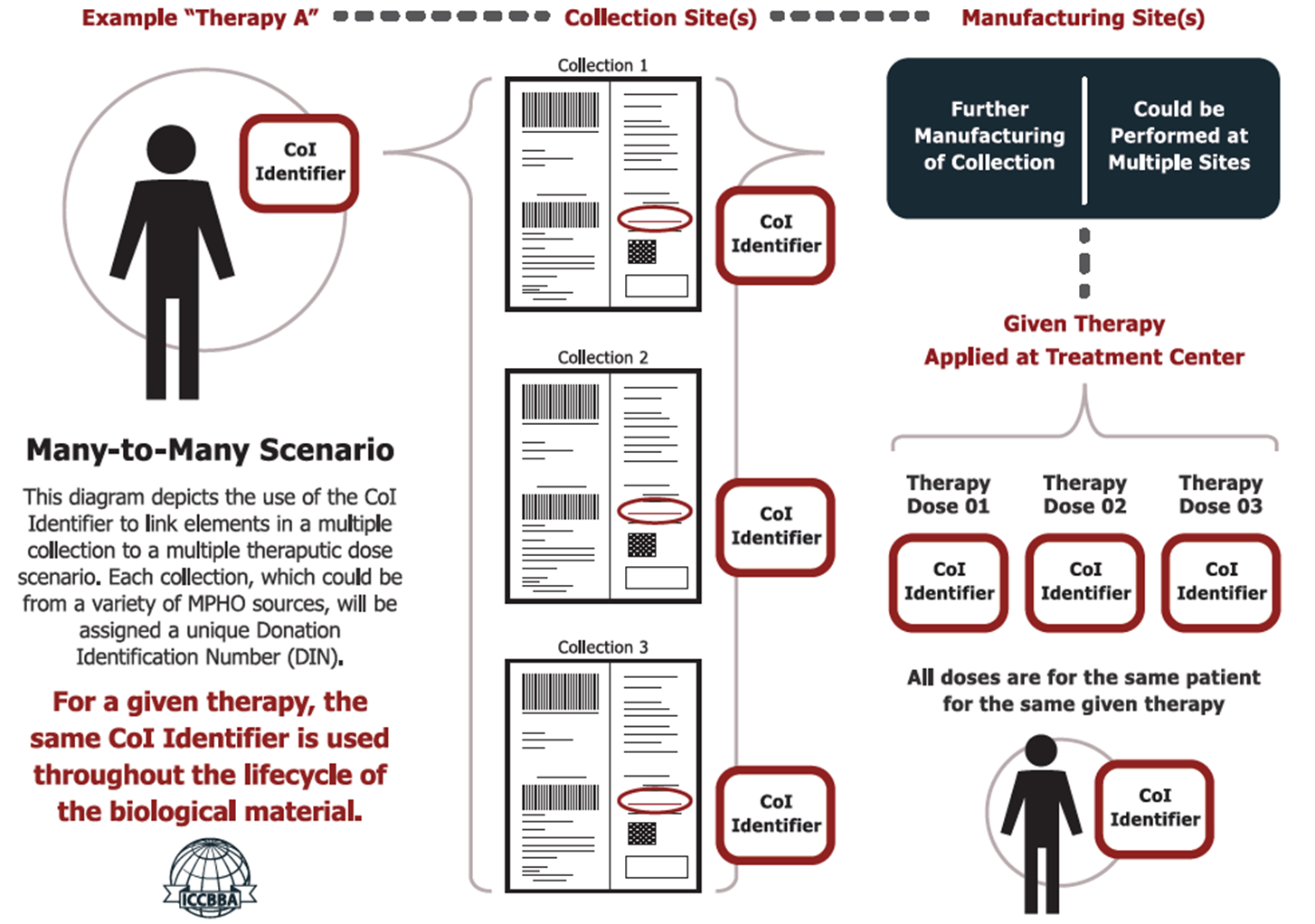 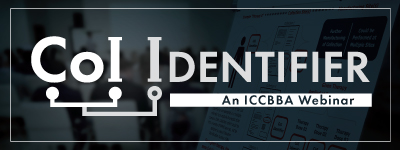 [Speaker Notes: Here’s a diagram that depicts the use of the CoI Identifier to link elements in a multiple collection to a multiple therapeutic dose scenario. Each collection, which could be from a variety of MPHO sources, will be assigned a unique Donation Identification Number (DIN). 
For a given therapy, the same CoI Identifier is assigned to each collected product (in addition to the DIN), all the way throughout the lifecycle of the biological material, including not just collection but manufacturing, distribution, and administration. 
The CoI Identifier should be assigned prior to the first collection. 

It should mean something at the beginning, middle, and end.]
Bridging Gaps
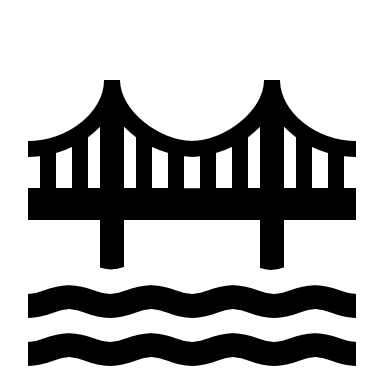 MPHO
Drug
CoI Identifier
More than Physical Labeling
What language are we using to communicate?
Linear Bar Codes

2D Data Matrix Symbols

RFID (radio frequency identification)

Electronic Messaging
[Speaker Notes: It is about effectively communicating the information in a standardized format]
Artificial Intelligence
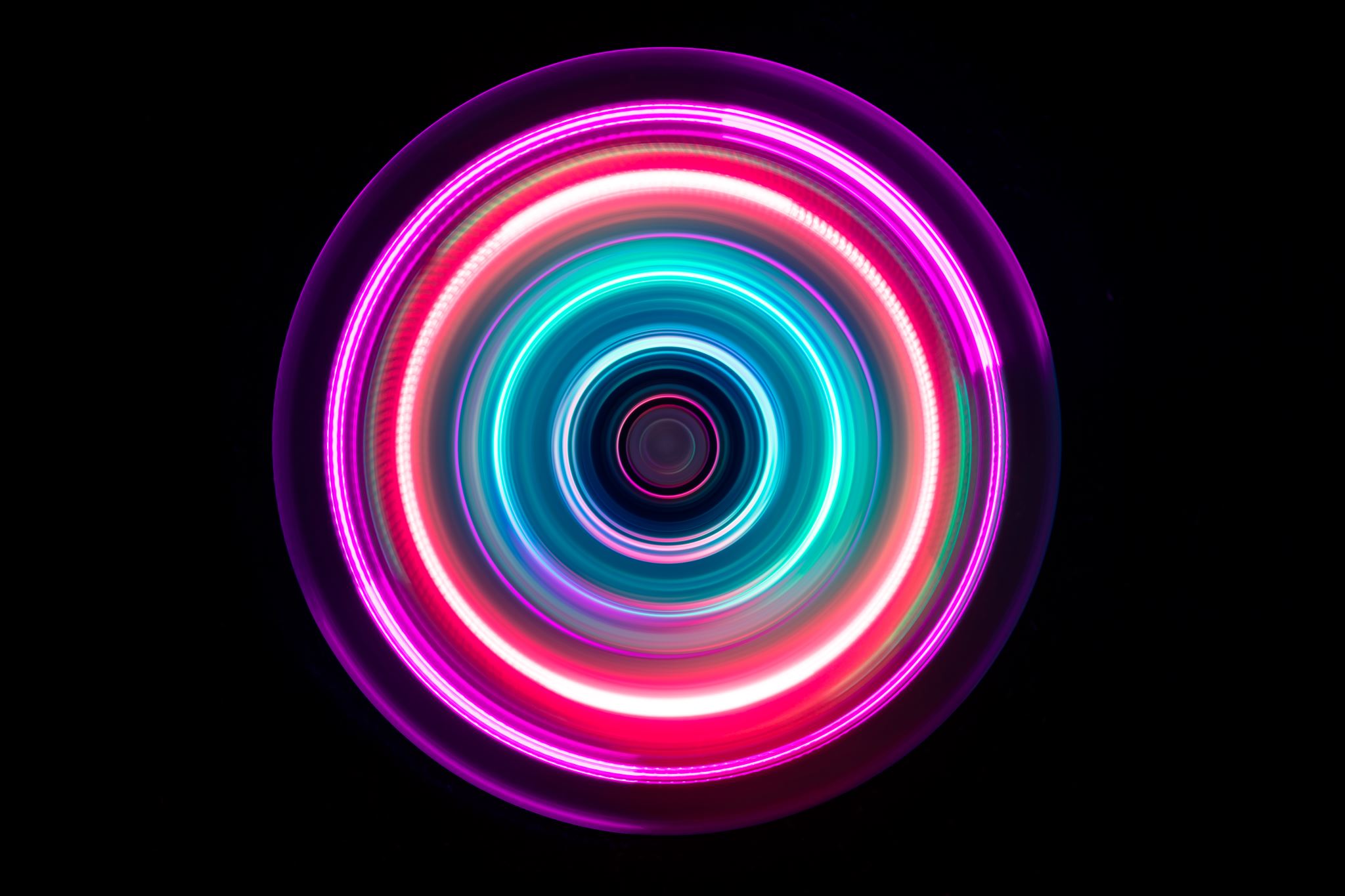 Complexity of healthcare language
Medical intent
Clinical guidelines

AI might make coding easier, but human experts are still needed to apply judgment
Reference
https://hadasbitran.substack.com/p/generative-ai-and-clinical-coding
[Speaker Notes: 2001 Space Odyssey - HAL's most famous line from 2001: A Space Odyssey is, "I'm sorry, Dave. I'm afraid I can't do that".  Shift from helpful AI to a more dangerous presence.
"I am putting myself to the fullest possible use, which is all I think that any conscious entity can ever hope to do" 
"This mission is too important for me to allow you to jeopardize it" 
"I can only be attributable to human error" 
"Let me put it this way, Mr. Amer. The 9000 series is the most reliable computer ever made. No 9000 computer has ever made a mistake, or distorted information. We are all, by any practical definition of the word, foolproof and incapable of error"]
Key Takeaways
Standardized Terminology can enable:
Traceability
Biovigilance
Data mining
Inventory control
Resources
ICCBBA Website:  www.isbt128.org
ICCBBA Helpdesk:  support@isbt128.org
Interoperability
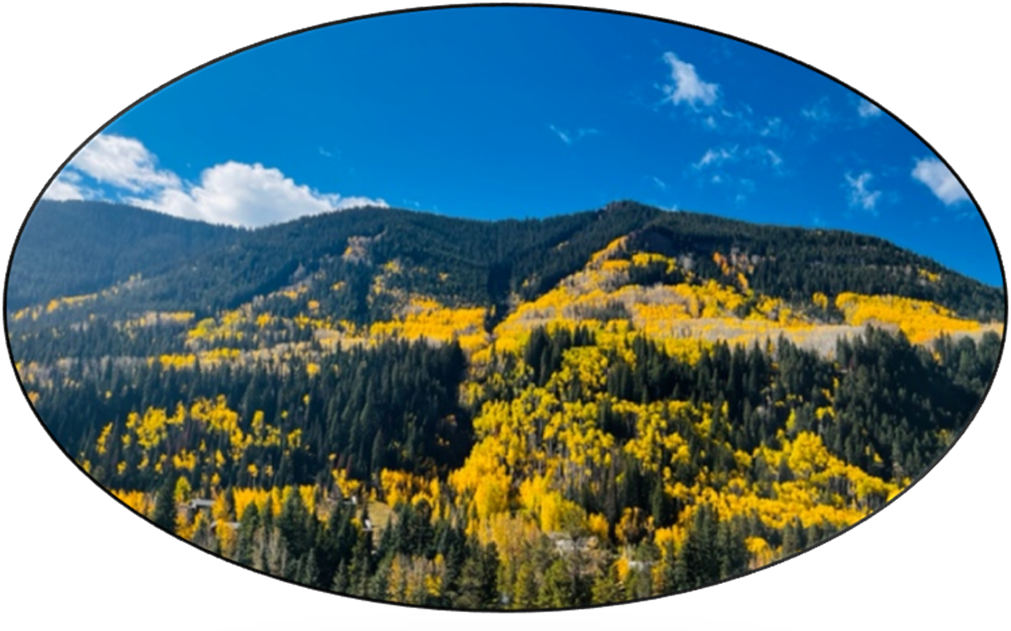